צוות ישראל
בין אסטרטגיה ומערכה למציאות
סימולציה מדינית ביטחונית
26 בפברואר 2019
בעלי תפקידים בצוות
שר הביטחון
אל"מ איציק כהן
ראש המדינה
סא"ל ענבל דה-פז
מזכירת הצוות
גברת רחל שני
דובר
סא"ל סמואל בומנדיל
שליח ראש הממשלה
אל"מ חן אלמוג
שר החוץ
אל"מ שי חן חנונה
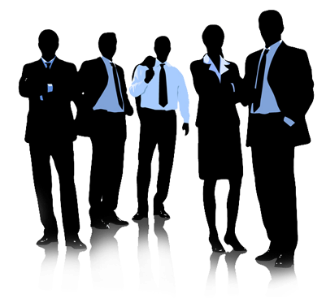 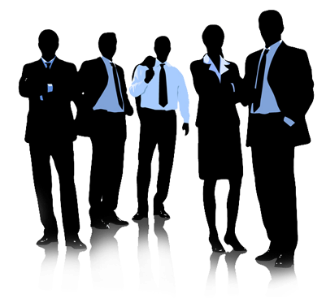 אבני דרך בתהליך
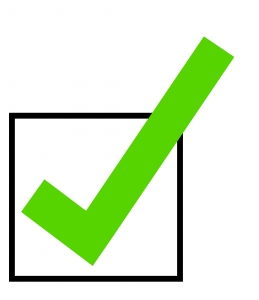 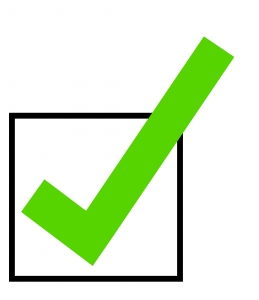 הכרה עצמית
הכרת שחקנים מרכזיים
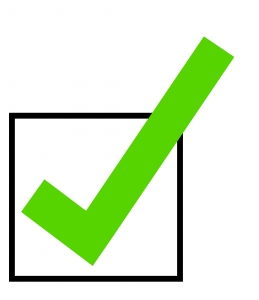 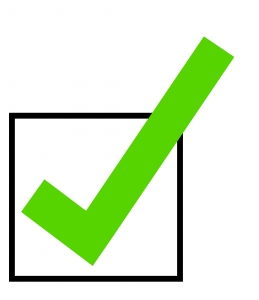 הכרת יריבים מרכזיים
עבודה לפי גישת העיצוב
(גנאולוגיה, היסט, תפיסה)
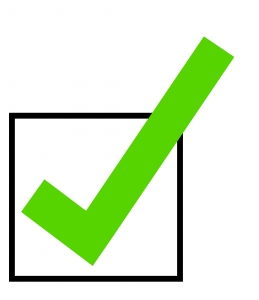 אסטרטגיה, מערכה ומפת ידע
מפה קוגניטיבית
אינטרסים – עולמיים, אזוריים, מקומיים
מול הסכסוך הישראלי-פלסטיני והתרחיש
ישראל
מדינה ישראל, יהודית, דמוקרטית, בטוחה ומוסרית, בגבולות מוכרים, בעלת לגיטימציה בינלאומית המבוססת על רוב יהודי מוצק
שמירה על אחדות העם

ארה"ב ככוח משמעותי באזור
הגברת הנוכחות הפיזית ואיזון לכוח הרוסי
שינוי המציאות האזורית 

ייצוב הרשות הפלסטינית משילות וכלכלה 
לצורך הסרת האיום שעל גבול המדינה
מדינה יהודית דמוקרטית
מחייבת היפרדות מהפלסטינים (שתי מדינות לשני עמים)
קץ התביעות
סיום הסכסוך בראיית חזון לדורות, קץ לאלימות 
הכרה בישראל כמדינת העם היהודי
(על ידי כלל מדינות ערב)
פתרון לבעיות הליבה
ירושלים, פליטים, שטחים
ביטחון לאומי על כלל רבדיו
ביצור ההגנה הלאומית, חיזוק כלכלה, התעצמות מדינית, חוסן חברתי
[Speaker Notes: ערביי ישראל – האם יש מקום לשקול העברת שטחים מאוכלסים, מה תהיה ההלשכה של מהלך כזה על יחסי יהודים ערבים במדינת ישראל?
חיזוק הכלכלה – סיוע אמריקאי, איחוד, שוק המתונות, רידוד הצורך בהשקעה ביטחונית?
חוסן חברתי –]
היסט מול שחקנים
ארה"ב
סיום הסכסוך בפתרון כולל
עמדות מבוססות אינטרסים ולגיטימיות מעשית
קבלת גישת השלבים 
הישענות על טיעוני צדק היסטורי וערכים
רשות
מיצוי חלון ההזדמנויות במסגרת המו"מ
קבלת חיזוק מול חמאס
אין פרטנר
סירוב ליוזמות או הפסקת המו"ם
חמאס
רצון שלא להישאר מאחור/ מנוף לשיפור מעמד
רש"פ כמוצא אפשרי
לא שותף פוטנציאלי/ אין פרטנר להסדר כולל
רש"פ כיריב פוליטי
רוסיה
מונעת מאינטרסים כלכליים
בעלת השפעה על השיעיות
ארה"ב אינה בת ברית ושחקן מרכזי יחיד
בעלת השפעה על תורכיה כמחבר לחמאס
היסט מול שחקנים
מצריים
בעלת אינטרס כלכלי "ליישר קו עם ארצות הברית"
מגשר רלוונטי ואפקטיבי בין רש"פ לחמאס
בעל אינטרסים עצמאיים, בעיקר לאור תחרות מול סעודיה על המעמד מול ארה"ב
יכולת גישור מוגבלת לאור מתח מול חמאס
ירדן
בעלי אינטרסים עצמאיים (לא עובדים בשבילנו)
עוצמת השפעה הולכת ופוחתת
פרו ישראלים
גורם בעל השפעה על הרשות
תורכיה
עוצמת הרצון לקחת חלק בתהליך 
השפעה על חמאס, רשות וסוניות
שחקן שולי
בעל השפעה מתונה
או"ם/איחוד אירופאי
מלחמה בהחלטות מועבי"ט
התנגדות למדיניות ישראל בשטחים והמשך הבניה
לא יתנגדו למהלך שמקדם שתי מדינות
גיוס כספים לצורך השקעות בצד הפלסטיני
Relevancy gap or grand master plan?
-"סטטוס קוו"
-ניהול הסכסוך בחזיתות נפרדות 
-מענה במצבי הסלמה/ מאמץ סיכולי
-מציאות מתעצבת של מדינה אחת
-קושי בהפרדה ובידול בין עזה לגדה
-צורך במענה לאינטרסים אסטרטגיים
ואקום מדיני
2019
"מעולם מצבנו לא היה טוב יותר"?
דיל המאה – פתרון כולל
אין פרטנר/ גישת השלבים
2013-2014
2007-2008
[Speaker Notes: צורך במתן מענה רלוונטי לאינטרסים האסטרטגיים של ישראל, ולא רק לאינטרסים המידיים בכל עת שמתרחשת הסלמה - הגדרת יעדים מדיניים ברורים

פיגועים בגדה המערבית ושמירה על הרגיעה ברצועה

שחיקת ההרתעה מול חמאס, בעוד הארגון "נהנה" מפירות הרגיעה ברצועה ובמקביל יוזם פיגועי טרור בגדה המערבית

פוטנציאל הסלמה

השלמה עם שלטון חמאס, והחלשת הרשות

אין מענה רלוונטי לאינטרסים האסטרטגיים של ישראל במסגרת המו"מ

לא ניתן להתניע מהלך בינלאומי רחב ומשמעותי של שיקום רצועת עזה ללא מעורבות של הרש"פ

לא ניתן לגבש הבנות עם חמאס, מבלי לשקלל את ההשפעות של מהלך כזה על הרשות

מיהו הפרטנר הרצוי לישראל ואיך להתנהל מולו/מול שניהם]
נקיטת יוזמה לעיצוב מציאות עתידית יציבה לישראל
"לא איך כל אחד רץ ומנצח, אלא איך כולם מנצחים ביחד"
(רא"ל אביב כוכבי 14/2/19)

קיר ברזל עם ארה"ב-ירדן-מצריים-סעודיה (רוסיה?)  – לייצר הבנה של רשות וחמאס שכדאי להן להצטרף למהלך על מנת למקסם אינטרסים ולהימנע מהמחיר של אי הצטרפות (יצירת תודעת אין ברירה)
מיקסום אינטרסים
יוזמה, ניהול המו"מ, ביצור אינטרסים ישראלים אל מול עקרונות המתווה
[Speaker Notes: ישראל תיצור את התנאים למציאות של שתי מדינות לשני עמים, תסייע לחיזוק הכלכלה,
התשתיות והביטחון ברשות הפלסטינית, תגייס תמיכה בינלאומית ואזורית להשגת הסדר,
ובמקביל תשמור לעצמה את החופש למהלכי היפרדות עצמאיים אם המגעים לא יישאו פרי inss

פעולה עצמאית
לעצב מציאות אסטרטגית משופרת לישראל גם בהיעדר נכונות פלסטינית]
דילמת האסיר האמריקאי
[Speaker Notes: ישראל תיצור את התנאים למציאות של שתי מדינות לשני עמים, תסייע לחיזוק הכלכלה,
התשתיות והביטחון ברשות הפלסטינית, תגייס תמיכה בינלאומית ואזורית להשגת הסדר,
ובמקביל תשמור לעצמה את החופש למהלכי היפרדות עצמאיים אם המגעים לא יישאו פרי inss

פעולה עצמאית
לעצב מציאות אסטרטגית משופרת לישראל גם בהיעדר נכונות פלסטינית]
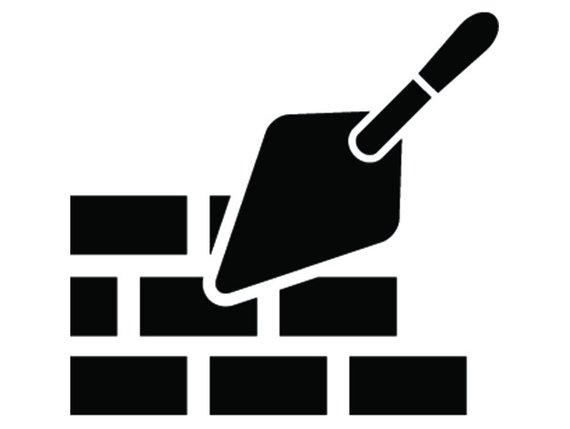 עקרונות המערכה
חתירה לפתרון הסכסוך
ביצור היבטי ביטחון
חתירה להשפעה לפני פרסומו של המתווה המוצע
מדברים ופועלים מול ישות פלסטינית אחת
עזה כחלק חיוני בהסכם
עצירת התעצמות חמאס
בנית ציר ביטחוני מול איראן והטרור במזרח התיכון
חיזוק לגיטימציה ומעמד בינ"ל ואזורי
[Speaker Notes: ישראל תיצור את התנאים למציאות של שתי מדינות לשני עמים, תסייע לחיזוק הכלכלה,
התשתיות והביטחון ברשות הפלסטינית, תגייס תמיכה בינלאומית ואזורית להשגת הסדר,
ובמקביל תשמור לעצמה את החופש למהלכי היפרדות עצמאיים אם המגעים לא יישאו פרי inss

פעולה עצמאית
לעצב מציאות אסטרטגית משופרת לישראל גם בהיעדר נכונות פלסטינית]
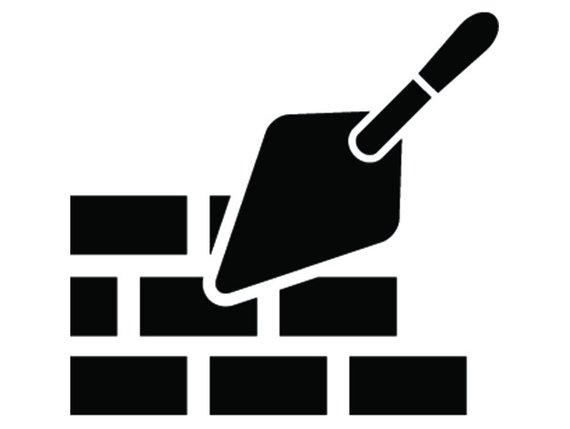 עקרונות המערכה
מול ישראל

לכאן רצינו להגיע – הזדמנות שלא תחזור אליה מגיעים חזקים מתמיד ועם שותף אסטרטגי
הדגשת הישגים/רווחים שאינם סכום אפס – לא לגרום לפלסטינאים לסגת
מול הזירה הפוליטית – שמירה על יציבות שתאפשר התקדמות
מול ארה"ב

ניסיון להשפיע על עקרונות המתווה מראש (תראה מופתע)
באופן גלוי כיוון חיובי ליוזמה, מבלי להתחייב על העקרונות
באופן סמוי – העברת מסרים לגבי האינטרסים שיש להגן עליהם ותזכורת מדוע מדובר באינטרסים אמריקאים
חיזוק הסיוע
[Speaker Notes: ישראל תיצור את התנאים למציאות של שתי מדינות לשני עמים, תסייע לחיזוק הכלכלה,
התשתיות והביטחון ברשות הפלסטינית, תגייס תמיכה בינלאומית ואזורית להשגת הסדר,
ובמקביל תשמור לעצמה את החופש למהלכי היפרדות עצמאיים אם המגעים לא יישאו פרי inss

פעולה עצמאית
לעצב מציאות אסטרטגית משופרת לישראל גם בהיעדר נכונות פלסטינית]
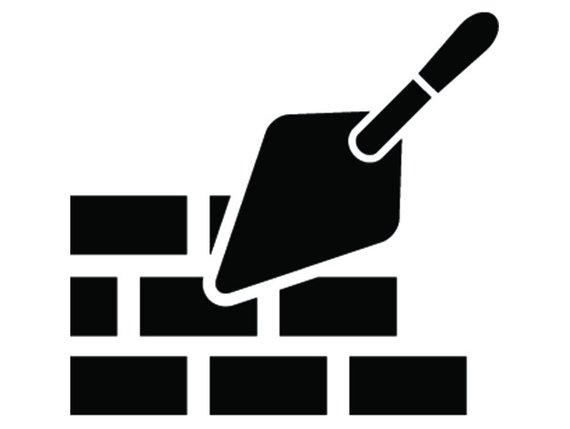 עקרונות המערכה
מול חמאס

שימוש במדרגות הקלה במטרה לגייסם להצטרפות לתהליך תחת עיקרון ישות אחת 
מנוף לחצים מול עמדות
ניסיון להסתייע בקטאר כגורם משפיע
מול הרשות

שימוש במדרגות הקלה במטרה לגייסם להצטרפות לתהליך (תוך סיוע אמריקאי)
מנוף לחצים אם לא יצטרפו ליוזמה
סיר לחץ מול עמדה שלילית גורפת
פנייה לעם/ לגורמים מתונים ברשות
עליית המוטיבציה של גורמים קיצוניים לבצע פיגועים – היערכות ביטחונית רחבה
מול מדינות ערב

הסתייעות על בסיס השת"פ הקיים בהפעלת לחץ על הרשות והחמאס
[Speaker Notes: קטאר – שימוש בהמשך]
דילמת האסיר הפלסטינאי
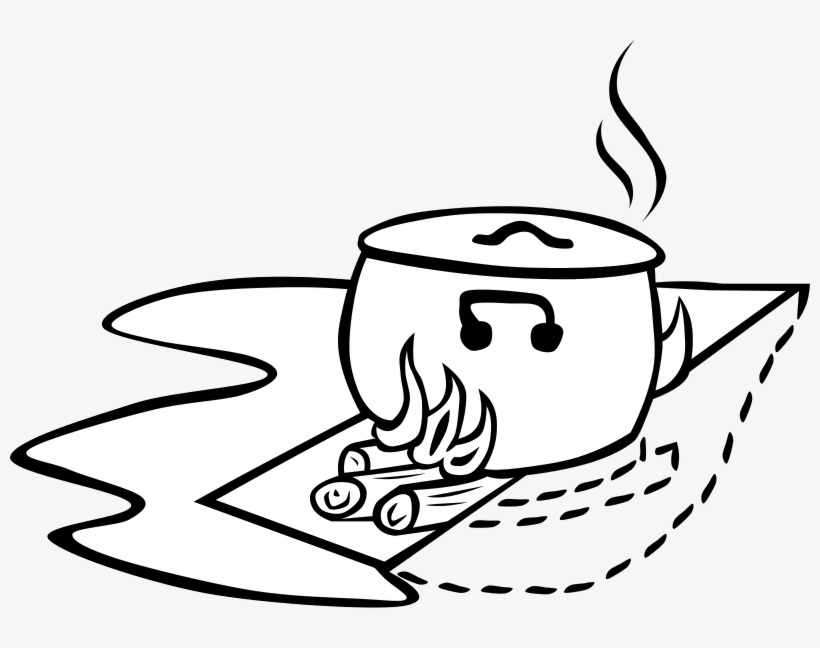 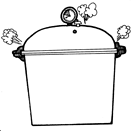 מה עמדת הרשות
כן
לא
מה עמדת החמאס
מה עמדת החמאס
כן
כן
לא
לא
סיר לחץ כפול
סיר לחץ על הגדה והקלות לחמאס
סיר לחץ על חמאס והקלות בגדה
הקלות בשתי הגזרות
[Speaker Notes: ישראל תיצור את התנאים למציאות של שתי מדינות לשני עמים, תסייע לחיזוק הכלכלה,
התשתיות והביטחון ברשות הפלסטינית, תגייס תמיכה בינלאומית ואזורית להשגת הסדר,
ובמקביל תשמור לעצמה את החופש למהלכי היפרדות עצמאיים אם המגעים לא יישאו פרי inss

פעולה עצמאית
לעצב מציאות אסטרטגית משופרת לישראל גם בהיעדר נכונות פלסטינית]
[Speaker Notes: ישראל תיצור את התנאים למציאות של שתי מדינות לשני עמים, תסייע לחיזוק הכלכלה,
התשתיות והביטחון ברשות הפלסטינית, תגייס תמיכה בינלאומית ואזורית להשגת הסדר,
ובמקביל תשמור לעצמה את החופש למהלכי היפרדות עצמאיים אם המגעים לא יישאו פרי inss

פעולה עצמאית
לעצב מציאות אסטרטגית משופרת לישראל גם בהיעדר נכונות פלסטינית]
[Speaker Notes: ישראל תיצור את התנאים למציאות של שתי מדינות לשני עמים, תסייע לחיזוק הכלכלה,
התשתיות והביטחון ברשות הפלסטינית, תגייס תמיכה בינלאומית ואזורית להשגת הסדר,
ובמקביל תשמור לעצמה את החופש למהלכי היפרדות עצמאיים אם המגעים לא יישאו פרי inss

פעולה עצמאית
לעצב מציאות אסטרטגית משופרת לישראל גם בהיעדר נכונות פלסטינית]
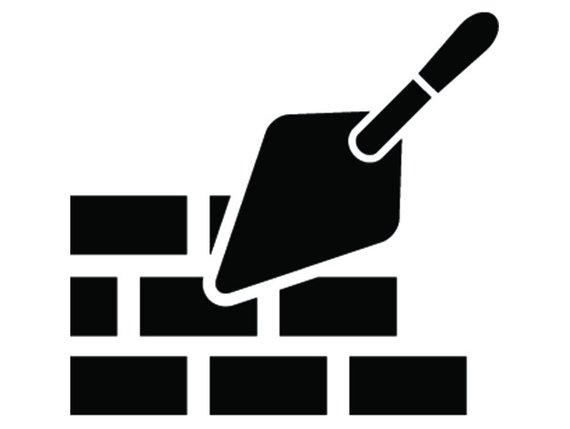 עקרונות המערכה
מול הקהילה הבינ"ל

מהלך תודעתי על בסיס הצטרפות ישראל לתהליך המו"מ
השגת תמיכה אל מול סירוב גורמי הרשות וחמאס להצטרף לתהליך
שחקנים בלתי צפויים (תורכיה, קטאר, סוריה) – יכולות השפעה משמעותיות שניתן לנצל
מול רוסיה

השתלבות בתהליך
הובלה אמריקאית בזירה הפלסטינית 
המשך ההתנהלות הישירה בהקשרי זירה צפונית (מבט לקראת היום שאחרי כפתיח ליציבות אזורית בצפון)
[Speaker Notes: ישראל תיצור את התנאים למציאות של שתי מדינות לשני עמים, תסייע לחיזוק הכלכלה,
התשתיות והביטחון ברשות הפלסטינית, תגייס תמיכה בינלאומית ואזורית להשגת הסדר,
ובמקביל תשמור לעצמה את החופש למהלכי היפרדות עצמאיים אם המגעים לא יישאו פרי inss

פעולה עצמאית
לעצב מציאות אסטרטגית משופרת לישראל גם בהיעדר נכונות פלסטינית]
עקרונות המערכה
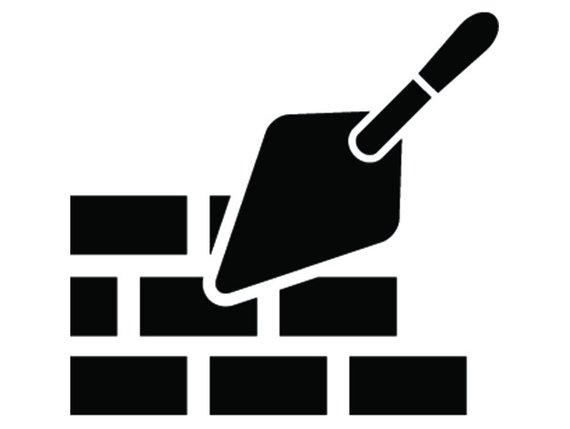 מאמץ תודעתי

כלפי פנים – חלון הזדמנויות למקסום האינטרסים של מדינת ישראל
כלפי ארה"ב – מחויבות לתהליך ולשותפות האסטרטגית עם שתי המפלגות 
כלפי הפלסטינאים – מדינת ישראל רואה ברשות פרטנר להובלת התהליך מצדם
כלפי רוסיה – רואים ברוסיה כח לעיצוב וייצוב האזור
כלפי ירדן –ישראל רואה בירדן ממשיכה לאחוז בתפקידה החשוב בשמירה על המקומות הקדושים
כלפי מצריים – ישראל רואה במצריים גורם בעל השפעה אזורית ושותפה משמעותית לתהליך
כלפי סעודיה – מצפים להפוך לגורם דומיננטי וגלוי בתהליך 
כלפי הזירה הבינ"ל – מיצוב ישראל כמי שמקדמת את התהליך וחיזוק הקואליציה
[Speaker Notes: מאמץ תקשורתי מותאם בכל הגזרות
מצפן ולמולו תוכנית תודעתית ותקשורתית מתאימה]
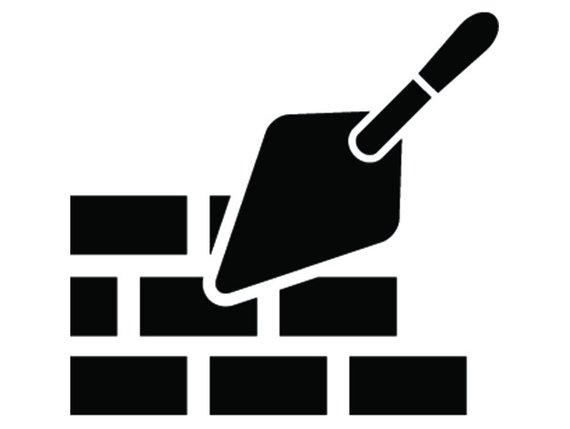 עקרונות המערכה
תחבולות

תראה מופתע...
בין רשות לחמאס – שיח עם שני הצדדים (מול רשות – "משל אלטלנה" אינטרס לפירוק הנשק של חמאס כדי לייצר מדינה אחת עם כוח ביטחוני אחד, מול חמאס – בהינתן תהליך שלום והסכם כל שלטון שיבחר בהליך דמוקרטי יוכר על ידי מדינת ישראל)
מול מאמץ בניין הכח הצבאי של חמאס – במו"מ עיסוק בעקרונות המתווה, תוך הנחה שנשקם "יאופסן", ובמקביל סיכום עם האמריקאים לגבי פיקוח בינ"ל "נושך" על נשק ואמל"ח (שבראשו ארה"ב)
[Speaker Notes: מאמץ תקשורתי מותאם בכל הגזרות
מצפן ולמולו תוכנית תודעתית ותקשורתית מתאימה]
ערוצי מו"מ
ערוץ גלוי מולטילטרלי
מדינות האזור בהובלת סעודיה ומצריים
רוסיה
סין
איחוד אירופאי
או"מ
ערוץ גלוי טרילטרלי
ארה"ב – ישראל – ישות פלסטינית
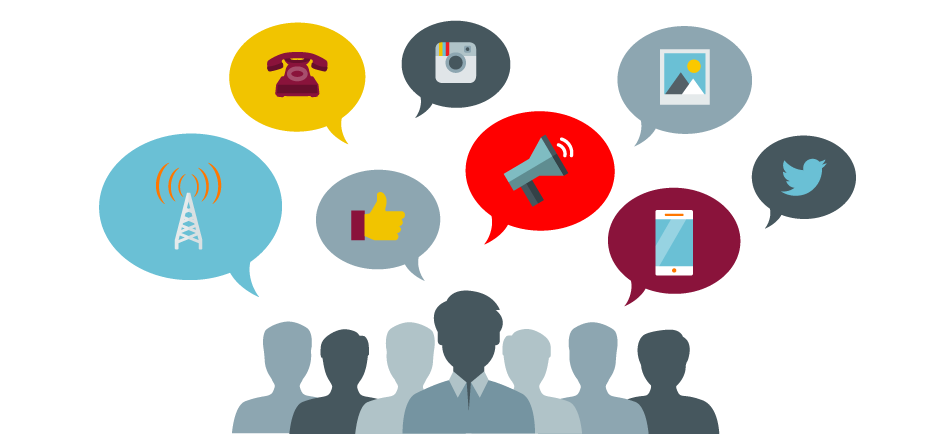 ערוצים תקשורת סמויים
ארה"ב
ירדן, מצריים, מתונות
חמאס (דרך קטאר ומצריים)
רוסיה
First Simulation Day
[Speaker Notes: * לא בהכרח היתה הפתעה – היתה הבנה שיש כאן ניסיון של ה"חתן" למנף המצב ולמקסם את הרצון להביאו לשולחן המו"מ כדי להביא לדיבידנדים כבר בשלב זה]
First Simulation Day
ללא שינוי באסטרטגיה ומערכה
What Are We Doing Tomorrow ?